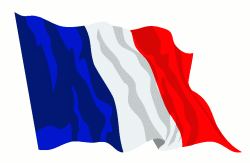 French Revolution bingo
Write down four things you associate with the French Revolution
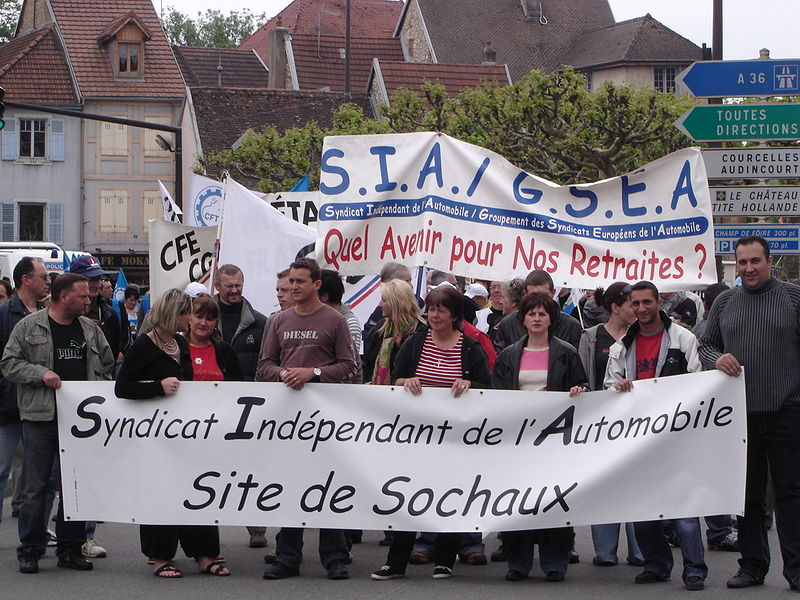 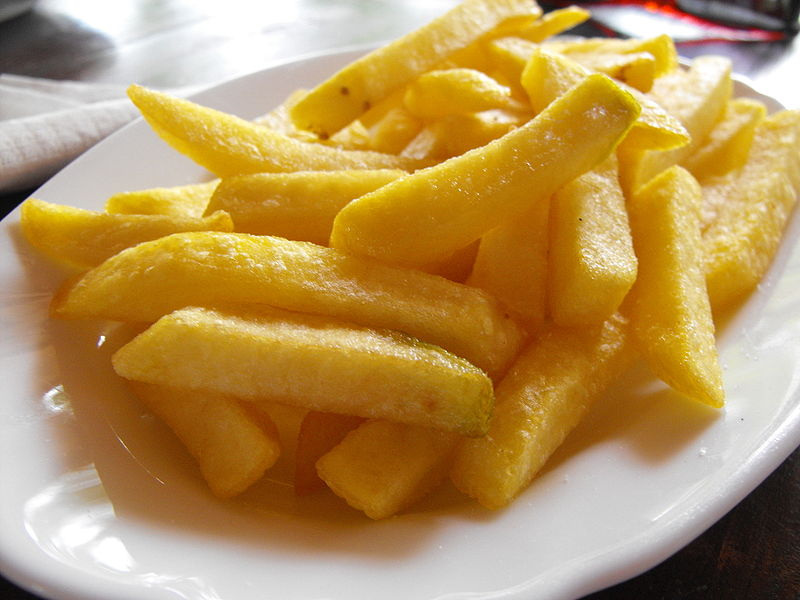 Banning of trade unions
Invention of chips
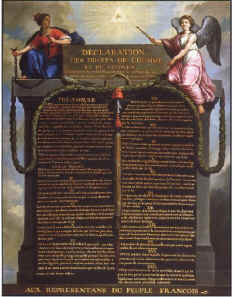 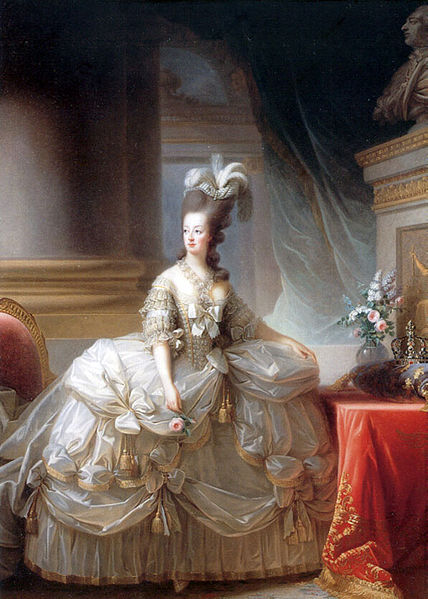 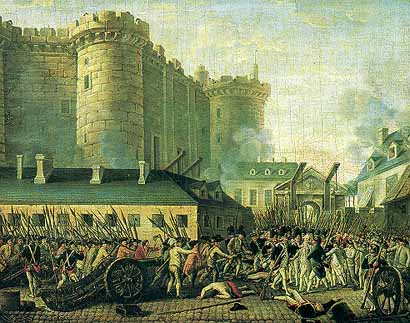 Storming of the Bastille
Marie Antoinette
Declaration of the Rights of Man and Citizen
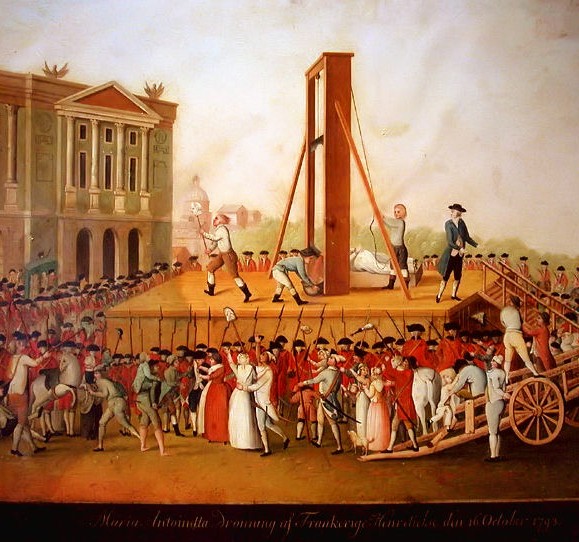 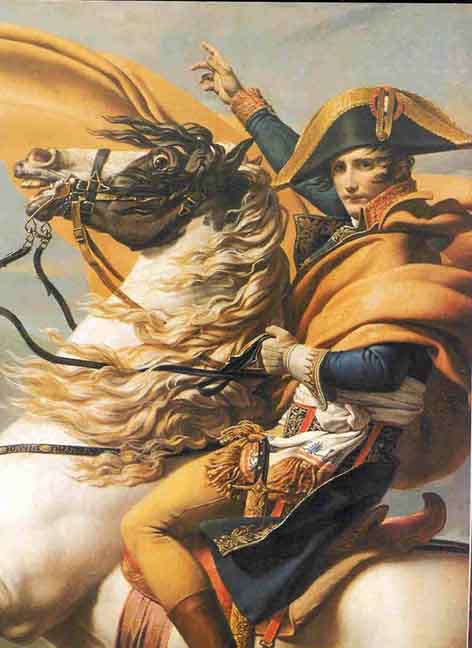 Napoleon Bonaparte
Guillotine
 and Terror